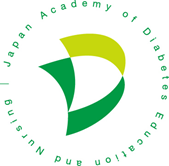 日本糖尿病教育・看護学会
ＣＯＩ開示
発表者名：◎研究代表者，共同研究者Ａ，共同研究者Ｂ（全員の氏名）
演題発表に関連し、申告すべきCOI状態は、以下のとおりです。
　役員・顧問職：X会社
　株：Y会社
　講演料：Z会社
　原稿料：W会社
　・・・
＜記載上の注意＞
発表者名はCOI状態がない人も含めて発表者全員の氏名を記載

COI申告書が「有」に該当する項目はすべて記載
（「無」の項目は記載不要）
・企業・団体名を記入
・金額の記載は不要
・該当する発表者名の記載は不要
・演題に関連するものを全員分まとめて記載

COI申告書が「有」に該当する事項とは
　役員・顧問職　100万円以上
　株　利益100万円以上／全株式の5％以上
　特許権使用料など　100万円以上
　講演料など　50万円以上
　原稿料など　100万円以上
　研究費　200万円以上　※公的な競争的資金は除く
　奨学寄付金　（奨励寄付金）　200万円以上
　寄附講座への所属
　その他報酬　10万円以上